Network Traffic and Cybersecurity
Adam Mesewicz 
Holmes High School | AP Statistics |  2018-2019
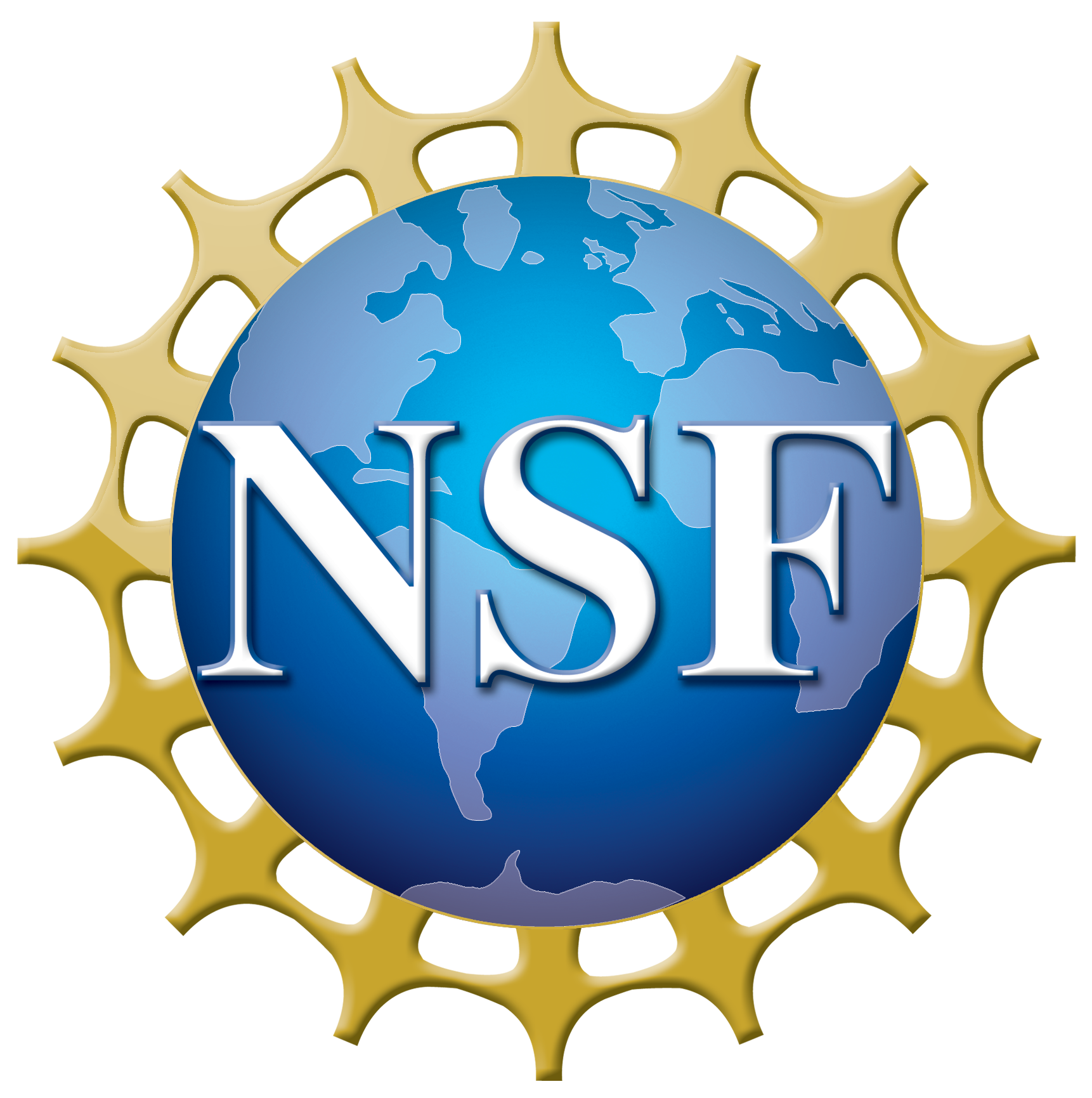 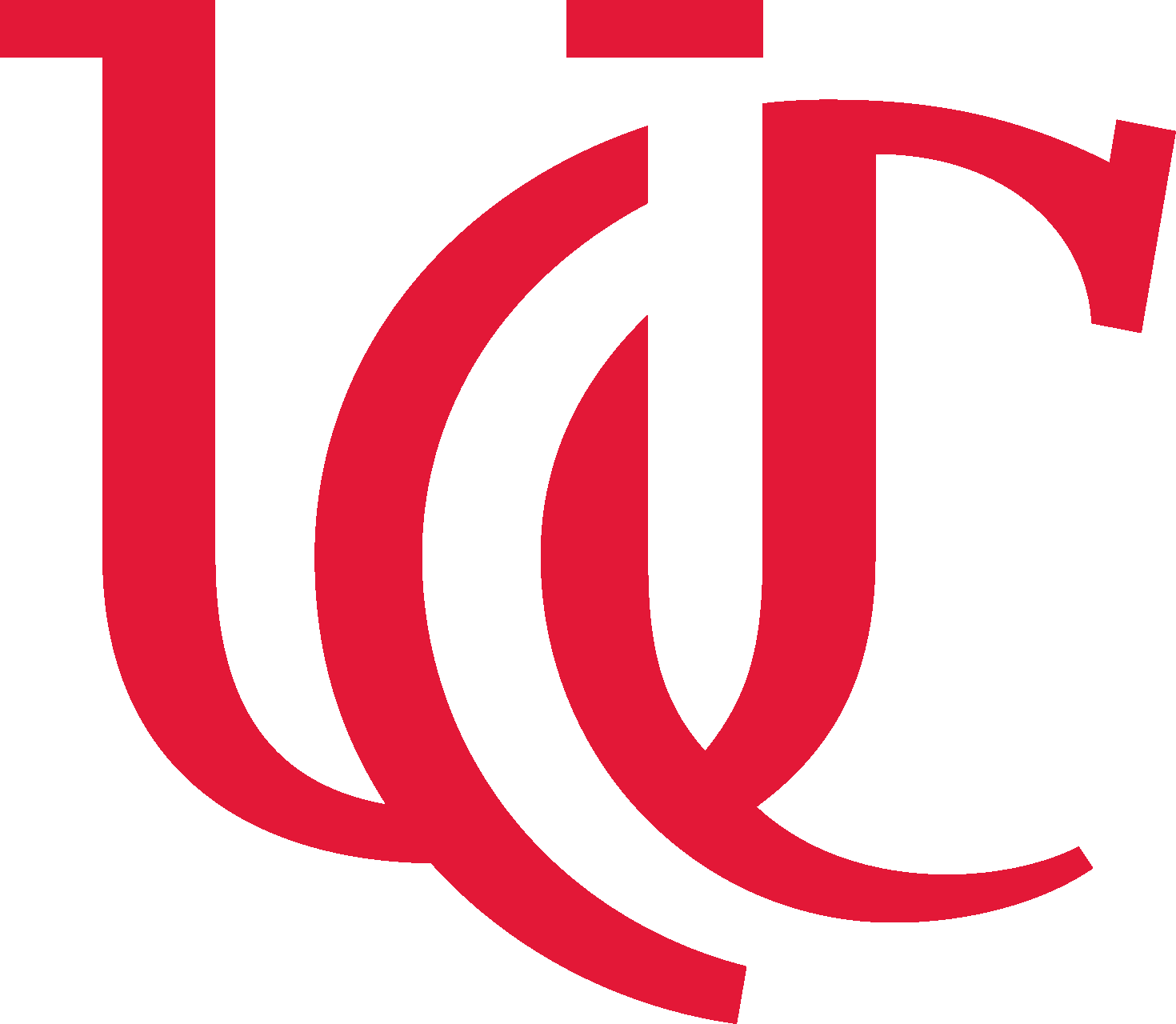 RET is funded by the National Science Foundation, grant # EEC-1710826
What’s the Big Idea?
Summer Research
Engineering in the Classroom
Engineering Design Process
Ethical Hacking
Detecting Cyber Attacks
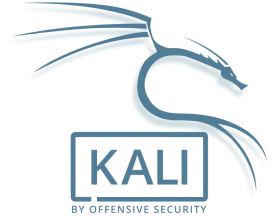 Vulnerabilities
Penetration Testing
White Hat vs.  Black Hat
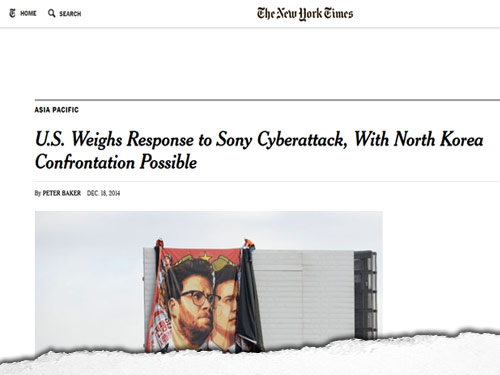 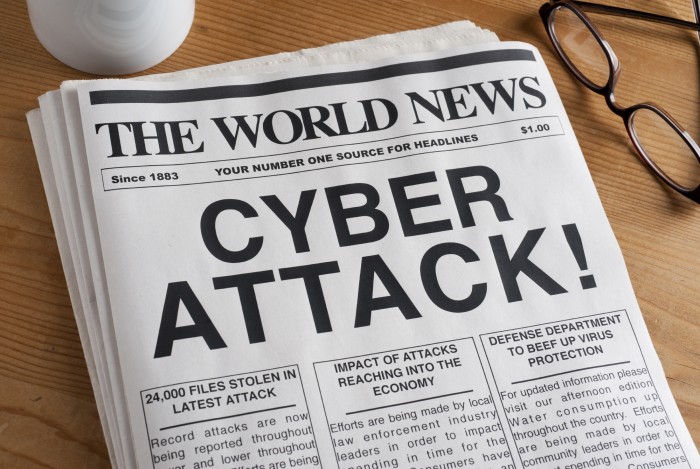 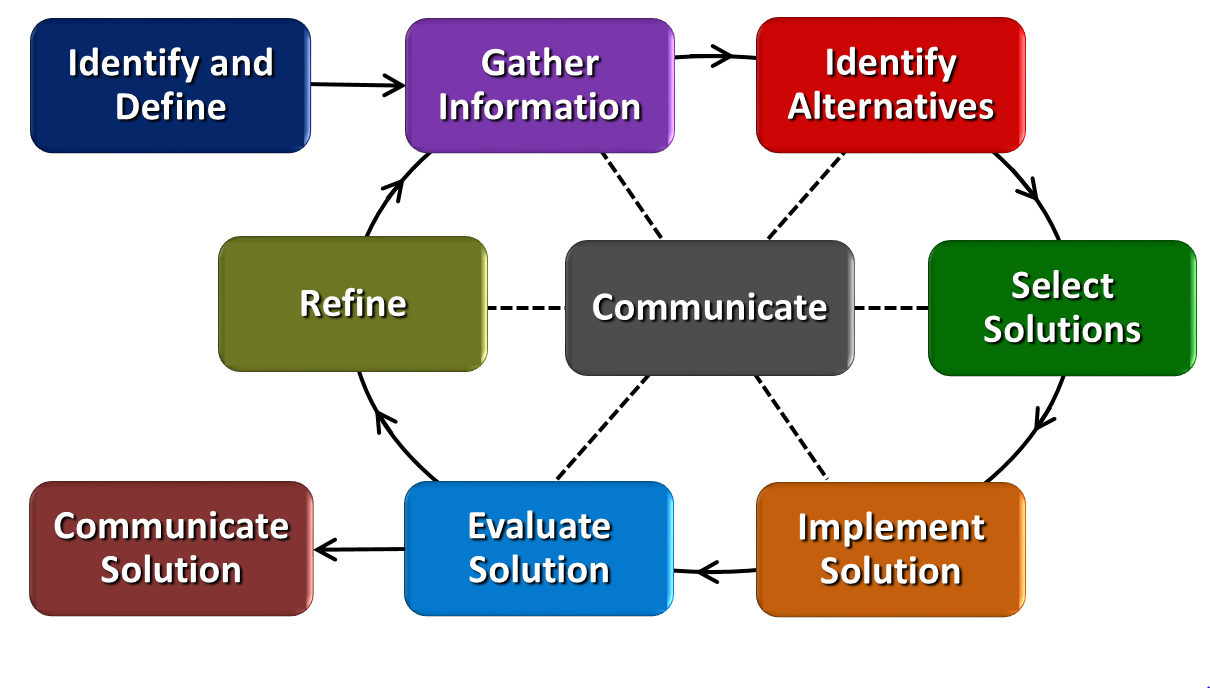 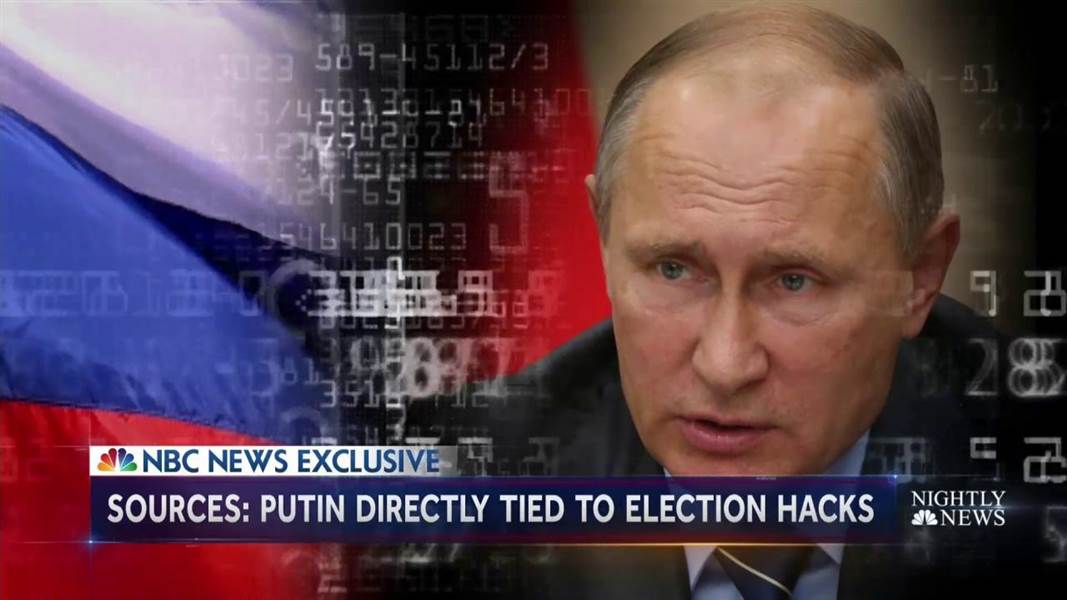 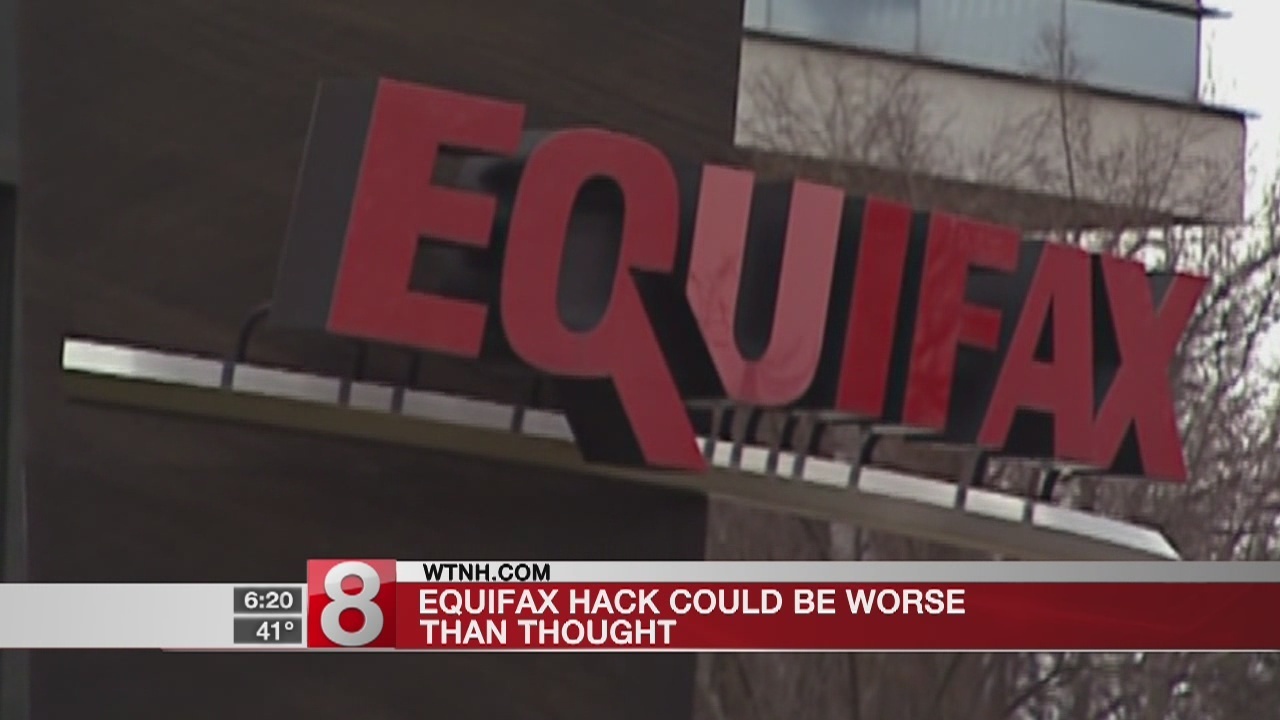 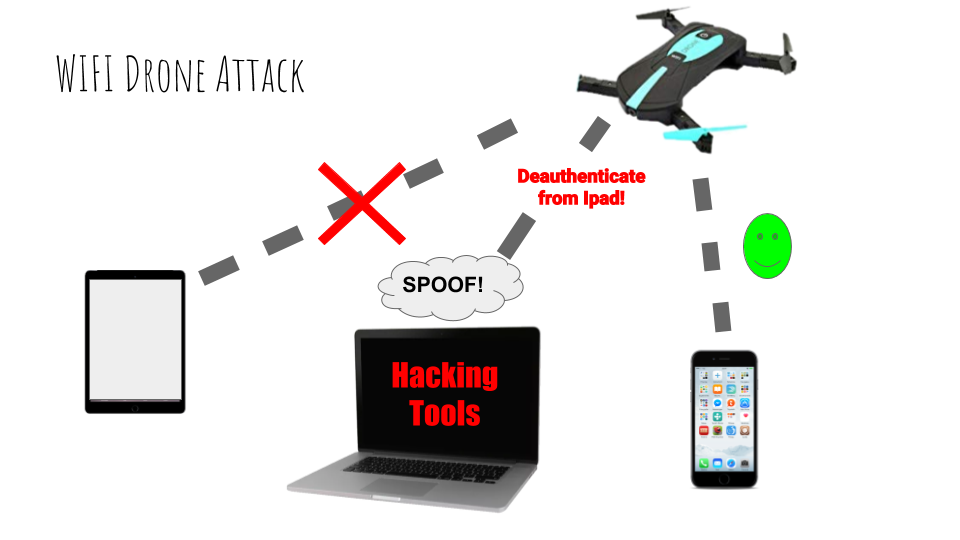 How do we detect and defend against Cyber Attacks?
Can probability and statistics help with detection?
Challenge Based Learning
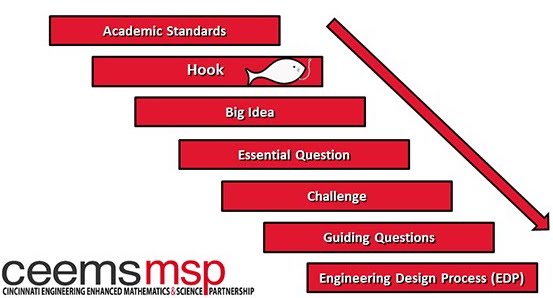 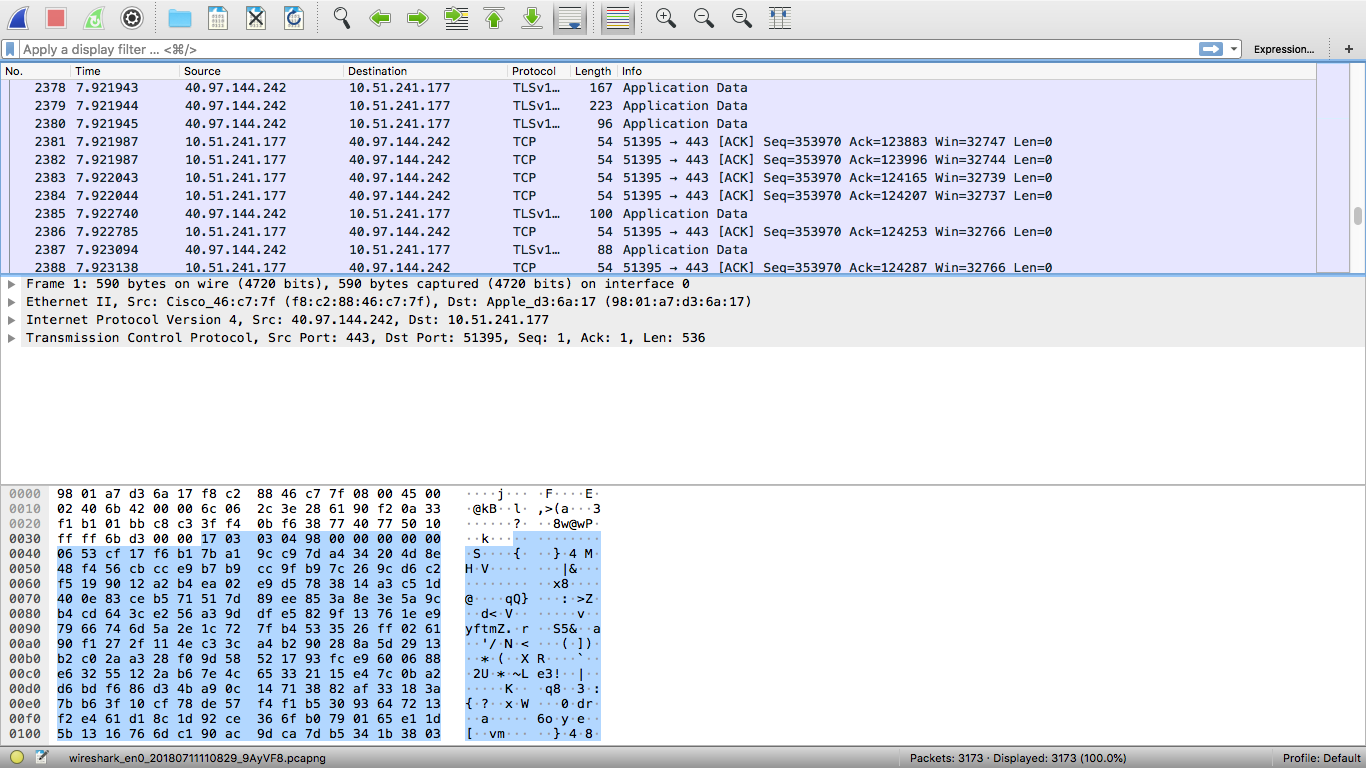 Intrusion Detection
DDoS Attack
Man in the Middle
Packet Scanning
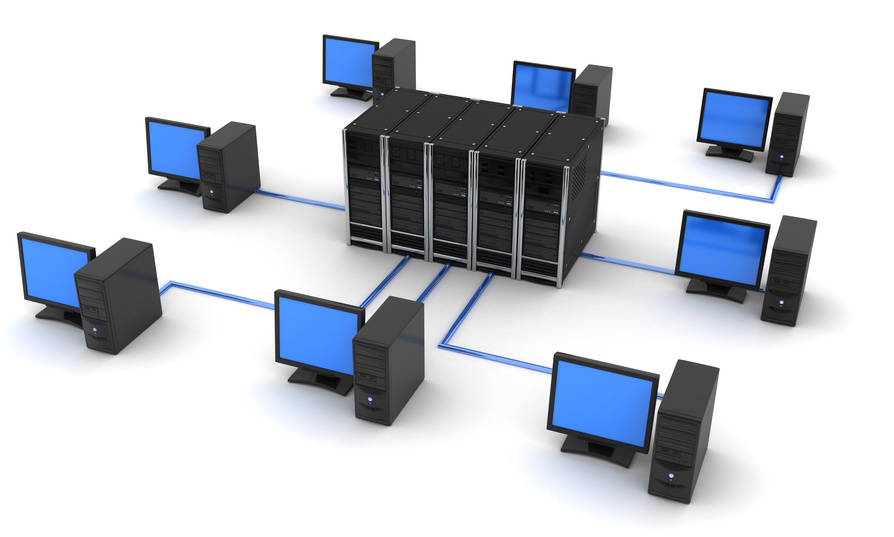